Строительство цементного завода
2020
Курская область
Инициатор проекта: АО «Агентство по привлечению инвестиций Курской области»
Курская область
Строительство  цементного завода
РЕЗЮМЕ ПРОЕКТА
ОПИСАНИЕ ПРОЕКТА
КЛЮЧЕВЫЕ ПОКАЗАТЕЛИ ПРОЕКТА
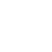 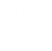 Создается комплекс по производству цемента.
Основная продукция – цемент. 
Мощность: готовая продукция (цемент) – 3 000 т/сутки.
ПОТРЕБНОСТЬ В ИНВЕСТИЦИЯХ
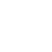 11,0 млрд.руб. – потребность в инвестициях на 2023-2024 годы
Инициатором проекта является Администрация Курской области. В настоящее время АО «Агентство по привлечению инвестиций Курской области» ведется поиск  компании, которая сможет реализовать инициативу региональных органов исполнительной власти .
Курская область
Строительство цементного завода
ОПИСАНИЕ ПРОЕКТА
Местонахождение: Курская область, 
Солнцевский район
Отрасль: производство цемента
Тип проекта: Создание нового производства
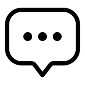 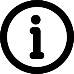 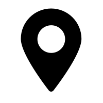 Создается комплекс по производству цемента.
Планируемый срок ввода в эксплуатацию - 2027 год.
На территории Курской области имеется месторождение мела Солнцевское II и месторождение мергеля в д.Машнино Солнцевского района. Технологическими испытаниями мела+суглинки и мела+мергели с использованием добавок получен цемент, отвечающий требованиям для марок 500 и выше. Для реализации проекта определены участки в Солнцевском районе Курской области. 
Предусмотрено строительство производственного и административного зданий, объектов инженерной и транспортной инфраструктуры, включая производственные и складские здания, проезды, автодороги и логистические площадки, систему электро-, газо- водоснабжения и водоотведения (увеличение мощности сетей). 
Проектом предполагается приобретение отечественного технологического оборудования (Россия).  
Потребление цемента по итогам 9 месяцев 2019 года выросло на 7,6% по сравнению с аналогичным периодом предыдущего года до 45,5 млн.т. Рост объемов потребления наблюдается во всех федеральных округах. Наибольшие темпы роста потребления цемента отмечены в Центральном, Северо-Кавказском и Дальневосточном федеральных округах. Среди субъектов Федерации основным рынком сбыта цемента в рассматриваемом периоде времени был Московский регион (Москва и Московская область), где в январе-сентябре 2019 г. было реализовано около 7,2 млн.т цемента или около 15,8% от общероссийского потребления этой продукции. На втором месте по объемам потребления цемента в рассматриваемом периоде находятся Санкт-Петербург и Ленинградская область, на долю этих регионов суммарно пришлось около 6,7% общероссийского потребления этой продукции (порядка 3,0 млн.т). Третье место по объемам потребления цемента занимает Краснодарский край, где было использовано около 2,8 млн. т цемента (6,2% от общероссийского потребления).
Проектная мощность в год: Готовая продукция (цемент) – 3 000 т/сутки.
Инициатор проекта: АО «Агентство по привлечению инвестиций Курской области»
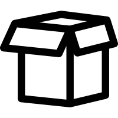 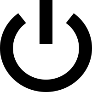 МЕСТОПОЛОЖЕНИЕ ПРОЕКТА,  
ГРАФИК РЕАЛИЗАЦИИ
Курская область
Строительство цементного завода
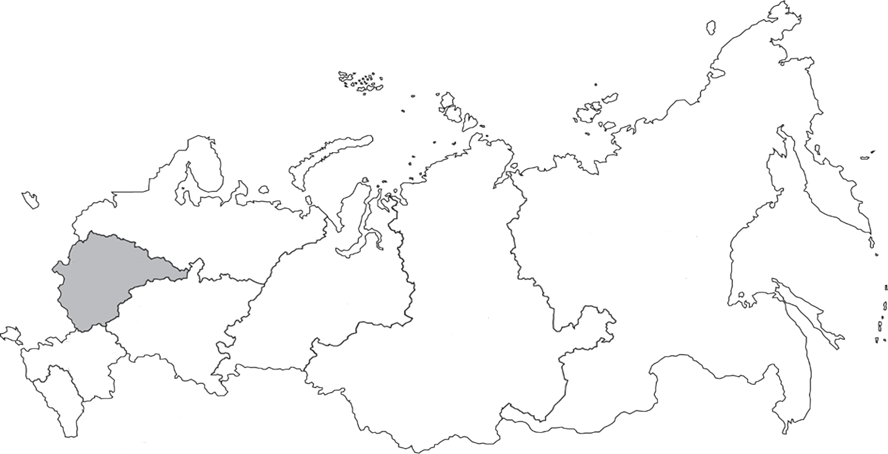 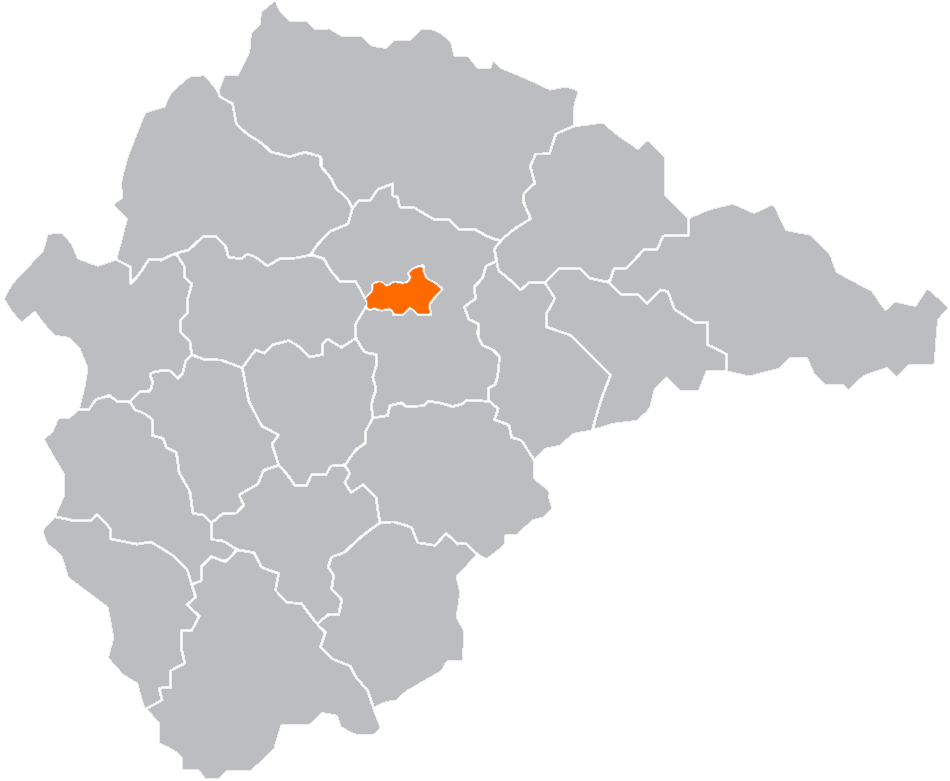 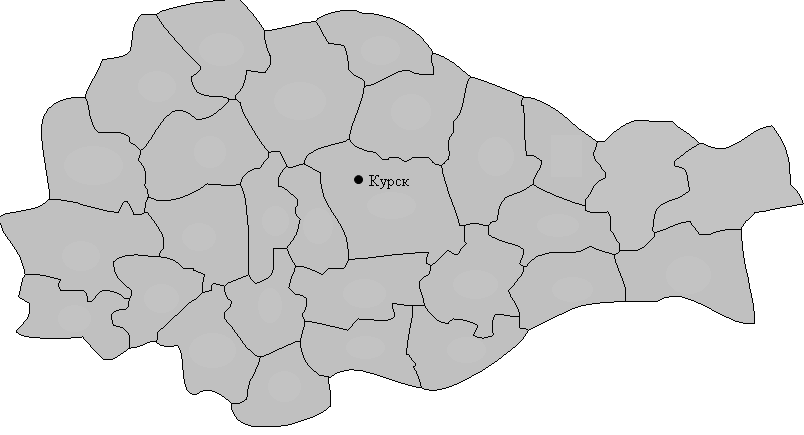 Тверь
Смоленск
Ярославль
Кострома
Брянск
Иваново
Калуга
Владимир
Тула
Рязань
Орёл
Курск
Солнцевский
район
Липецк
Белгород
Тамбов
Воронеж
2027
2023
2024
2025
2026
Ввод в эксплуатацию
Разработка проектной документации
Оформление права на земельный участок
Привлечение финансирования
Приобретение оборудования.
Монтаж оборудования.
.
Получение разрешения
на строительство
Строительство производственных объектов и объектов инфраструктуры
Строительство производственных объектов и объектов инфраструктуры.
Курская область
Строительство цементного завода
ОБЗОР ОТРАСЛИ
Производства цемента в РФ
ОТРАСЛЕВЫЕ ТРЕНДЫ
Спрос на цемент в России стабильно  растет.
Цены на цемент стабильны. 
Ожидается расширения экспорта российской продукции на рынки СНГ.
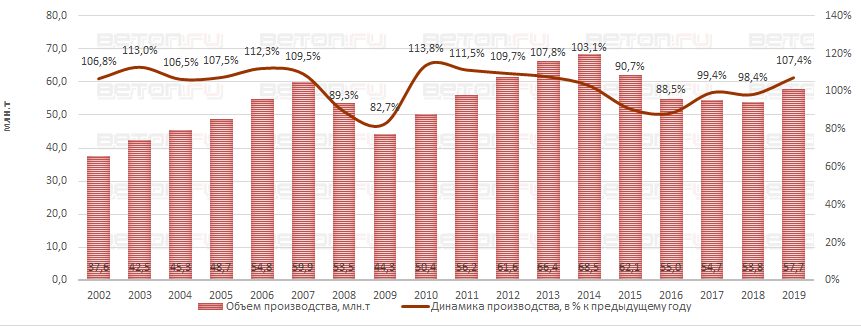 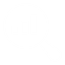 ОБЕСПЕЧЕННОСТЬ РЕСУРСАМИ
Основные производители в России
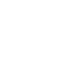 Курская область обладает достаточным потенциалом для реализации проекта «Строительство цементного завода». На территории региона имеется месторождение мела Солнцевское II и месторождение мергеля в д.Машнино Солнцевского района. Технологическими испытаниями мела+суглинки и мела+мергели с использованием добавок получен цемент, отвечающий требованиям для марок 500 и выше. 
Имеется возможность подготовки квалифицированных кадров, в г.Курске расположен ФГБОУ ВО Курская ГСХА.
 На подготовительной фазе проекта планируется проведение профессионального обучения кадровых ресурсов Белгородской области.
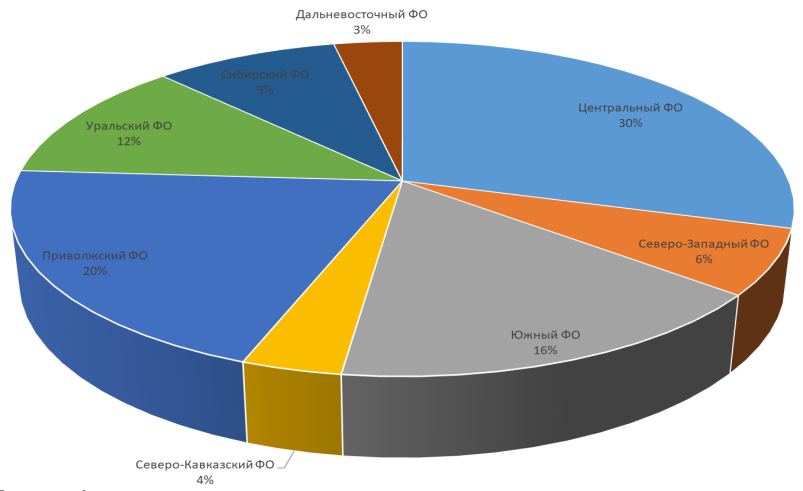 ПОТЕНЦИАЛЬНЫЕ ПОТРЕБИТЕЛИ
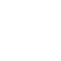 Динамика ввоза и вывоза цемента в России
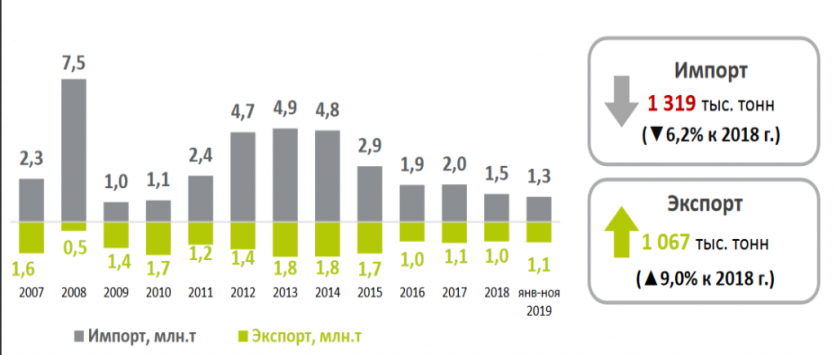 Курская область
Строительство цементного завода
ПРЕДЛОЖЕНИЕ  ИНВЕСТОРУ
19,5 млрд. руб.
Общая потребность в финансировании
Проекта , в том числе в 2023-2024 гг.
11,0 млрд. руб.
8,81 лет
простой срок окупаемости (PP)
17,4 %
внутренняя норма доходности (IRR)
12,528 млрд. руб.
чистая приведенная стоимость (NPV)
Финансирование инвестором проекта с последующей эксплуатацией производственного объекта в качестве собственника. Наличие опыт а в реализации подобных проектов.
Администрация Курской области окажет содействие инвестору в предоставлении земельного участка для реализации проекта в аренду без торгов на условиях действующего законодательства, будет осуществляться предоставление мер государственной поддержки инвесторов, предусмотренных действующим законодательством.
УСЛОВИЯ УЧАСТИЯ В ПРОЕКТЕ
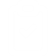 Курская область
КОНТАКТЫ
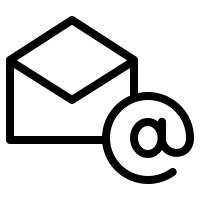